আজকের ক্লাসে সকলকে স্বাগতম
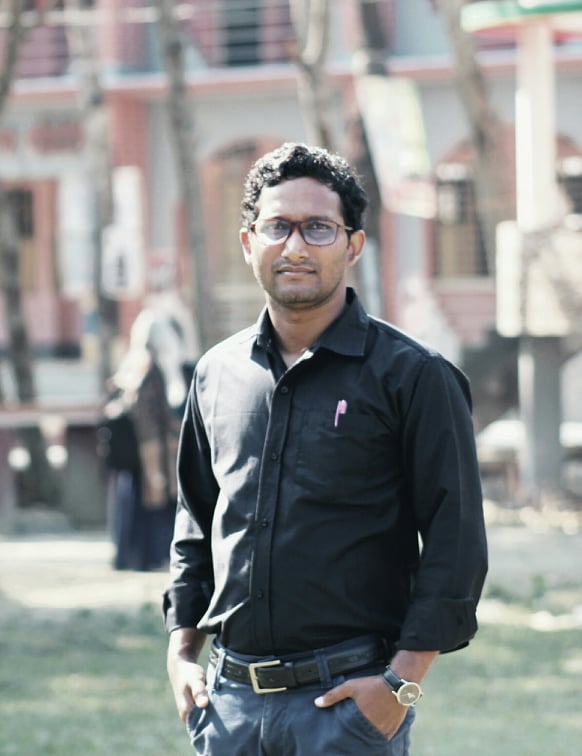 দ্বাদশ শ্রেণি,  
ব্যবসায় সংগঠন ও ব্যবস্থাপনা
উপস্থাপনায়
কিশোর বৈরাগী
প্রভাষক
ব্যবস্থাপনা বিভাগ
শরণখোলা সরকারি কলেজ,
 শরণখোলা,বাগেরহাট ।
ছবিটি দেখে কি বোঝানো হয়েছে
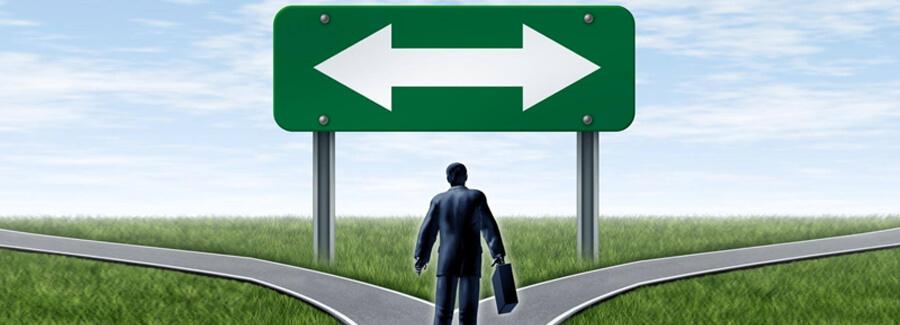 পরিকল্পনা
আজকের পাঠের বিষয়
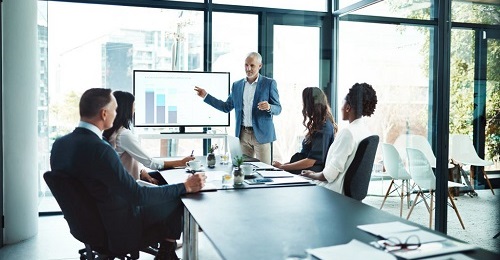 উত্তম পরিকল্পনা বৈশিষ্ট্য ।
“পরিকল্পনা”
ভবিষ্যতে কী করা হবে তা পূর্ব থেকে ঠিক করার নামই পরিকল্পনা ।
শিখনফল
এ পাঠ শেষে শিক্ষার্থীরা…
১। পরিকল্পনা কি তা বলতে পারবে ।
২। উত্তম পরিকল্পনার বৈশিষ্ট্য ব্যাখ্যা করতে পারবে ।
একক কাজ
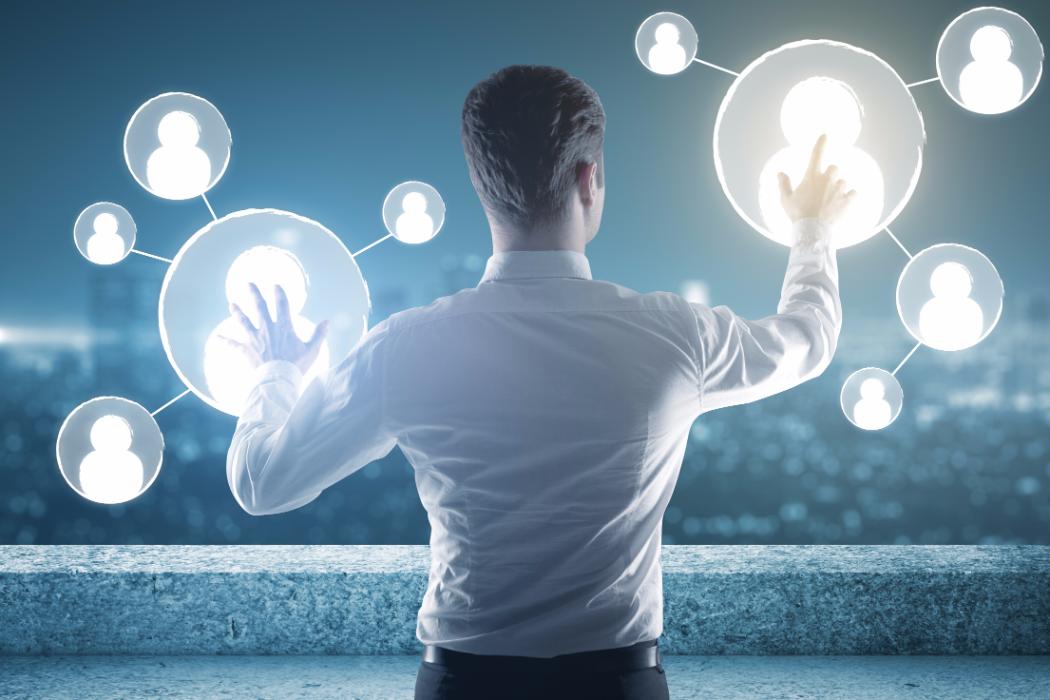 পরিকল্পনা কী ?
উত্তম পরিকল্পনার বৈশিষ্ট্য
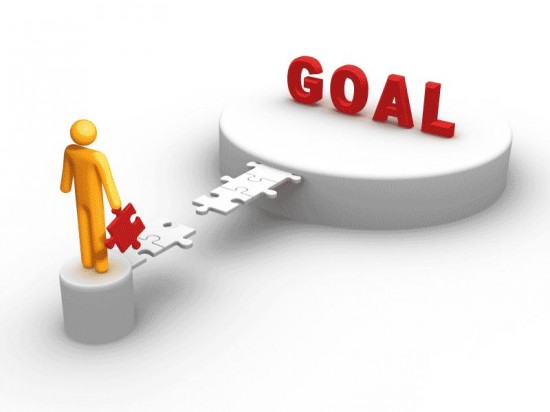 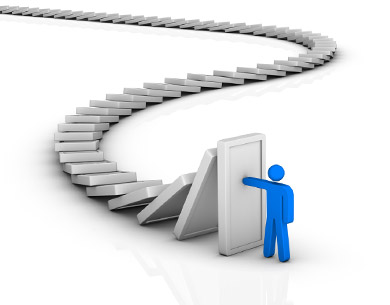 নির্দিষ্ট লক্ষ্য ও উদ্দেশ্য
নিরবচ্ছিন্নতা
উত্তম পরিকল্পনার বৈশিষ্ট্য
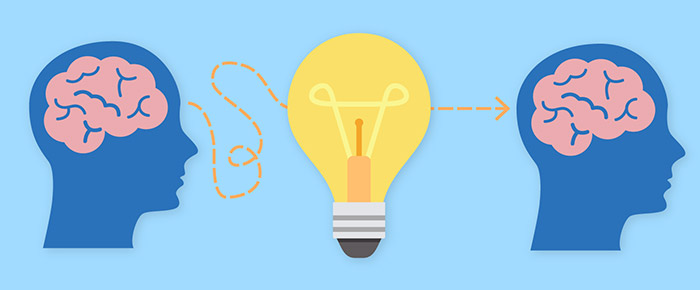 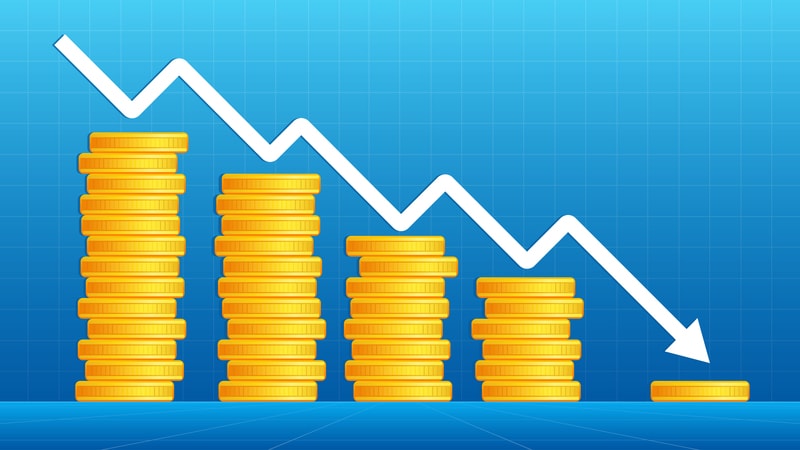 ত্রুটিমুক্ত
মিতব্যয়িতা
উত্তম পরিকল্পনার বৈশিষ্ট্য
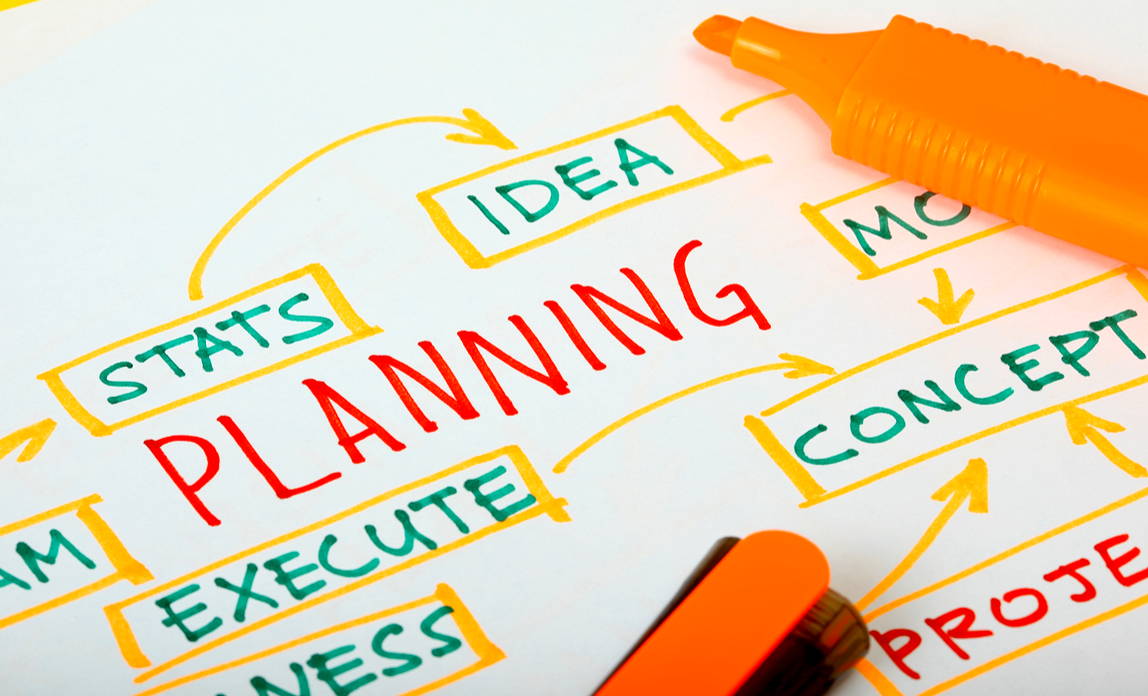 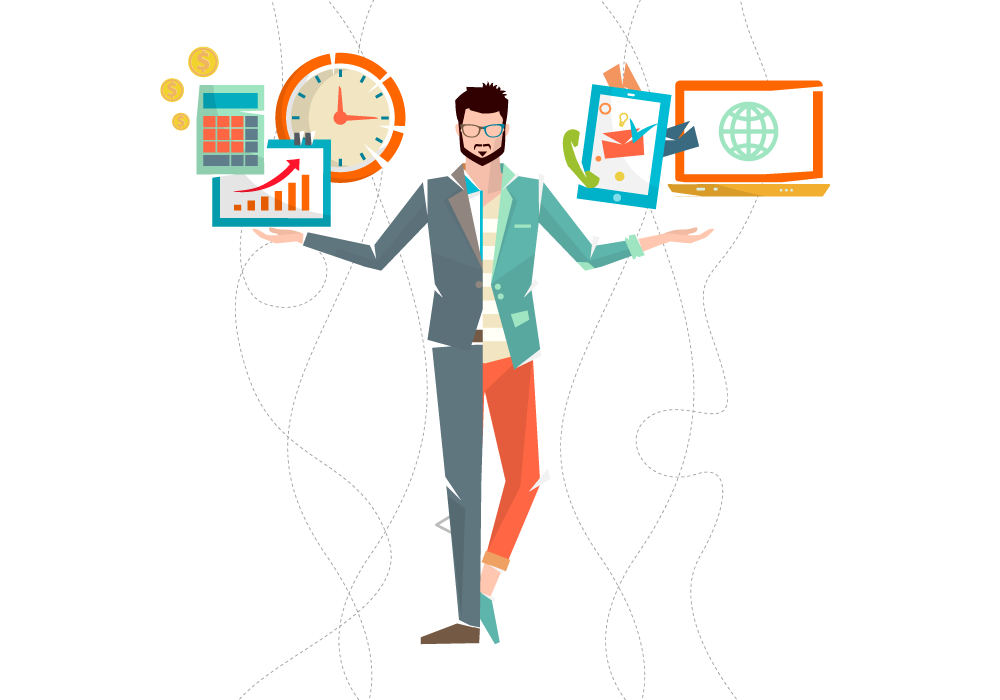 সহজবোধ্যতা
নমমনীয়তা
উত্তম পরিকল্পনার বৈশিষ্ট্য
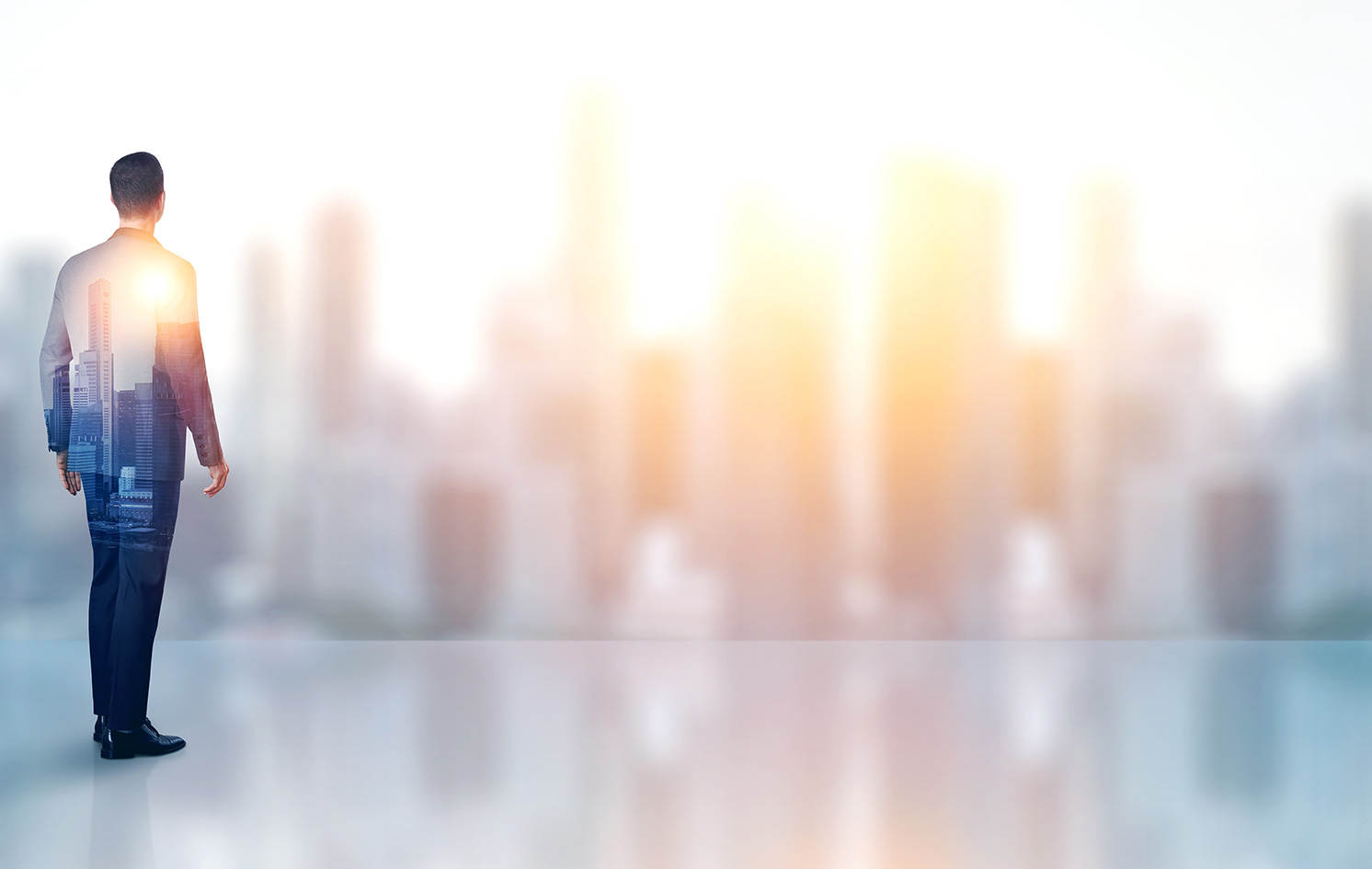 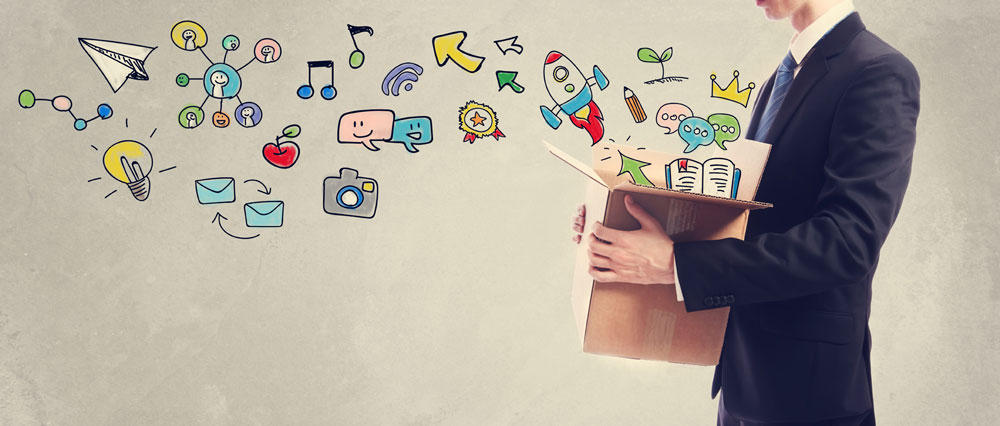 ভবিষ্যৎ দিকনির্দেশনা
সৃজনশীলতা
উত্তম পরিকল্পনার বৈশিষ্ট্য
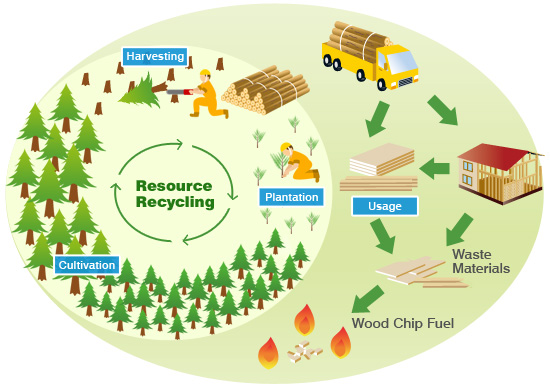 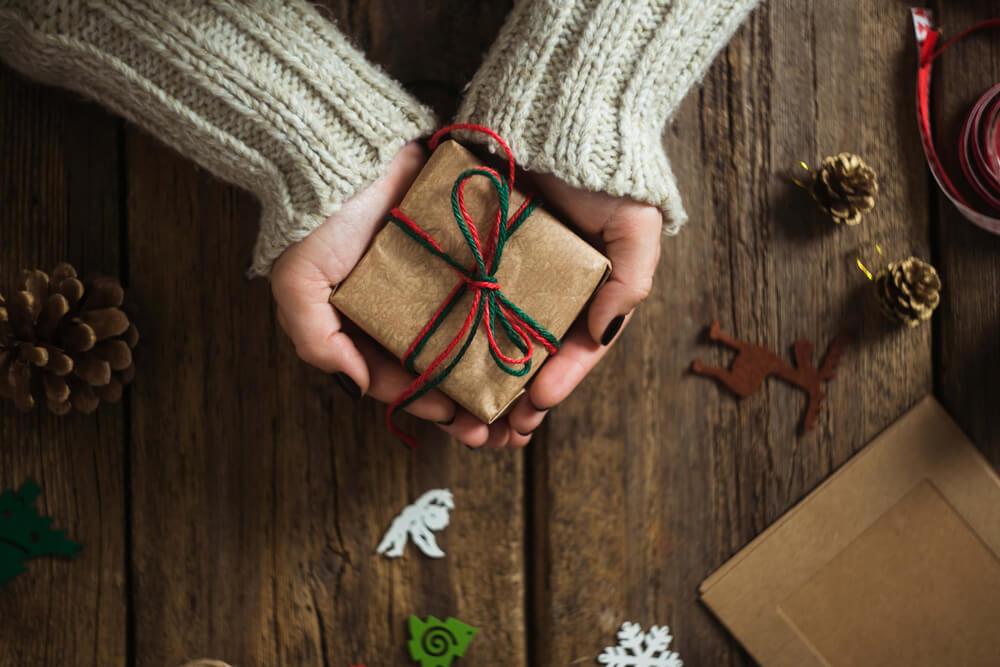 বুদ্ধিমত্তার প্রয়োগ
সম্পদের সুষ্ঠু ব্যবহার
উত্তম পরিকল্পনার বৈশিষ্ট্য
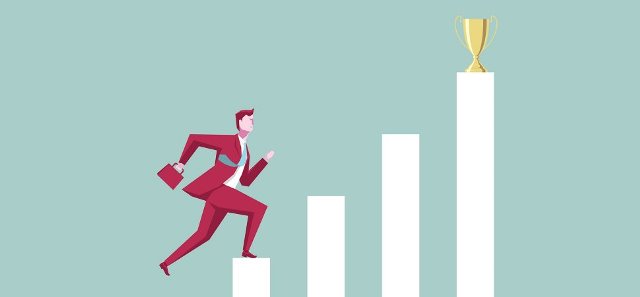 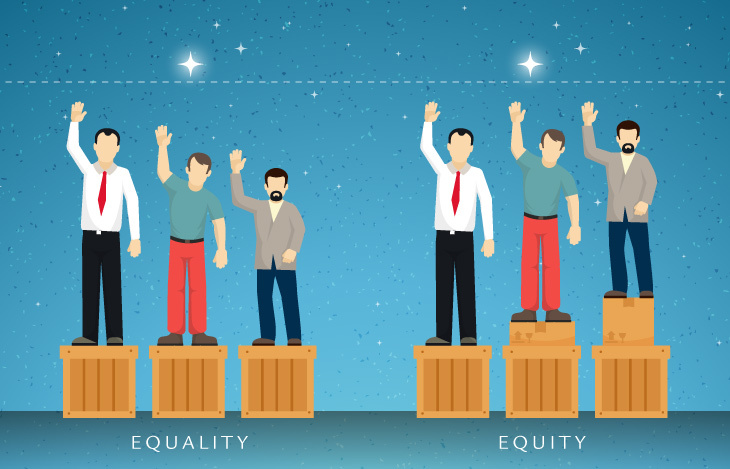 বাস্তবমুখী
সমতা বিধান
উত্তম পরিকল্পনার বৈশিষ্ট্য
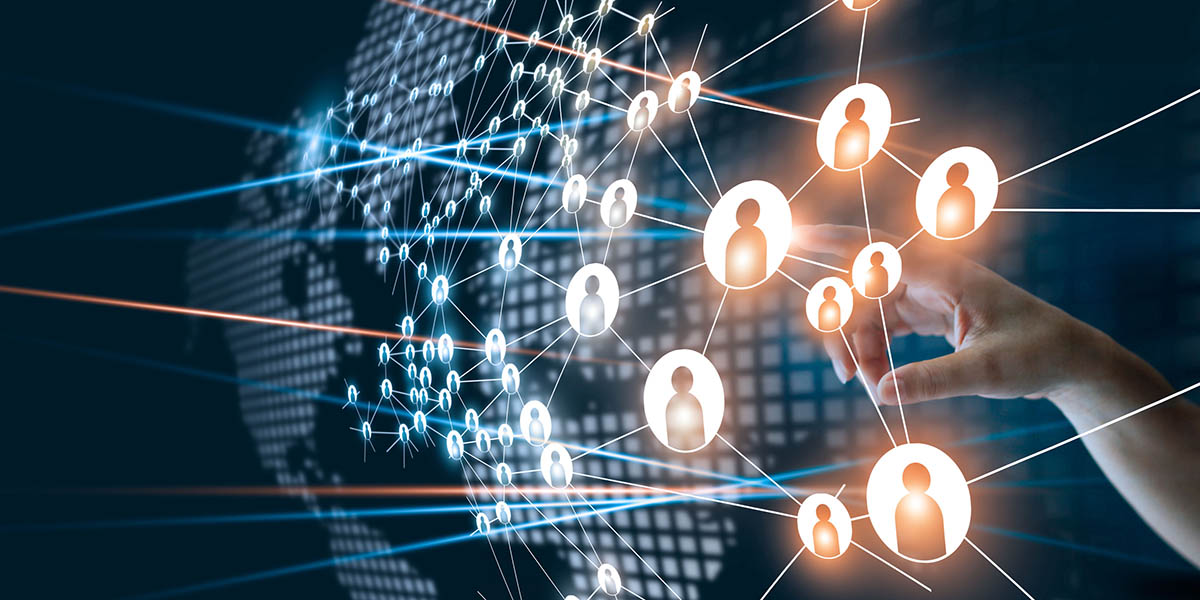 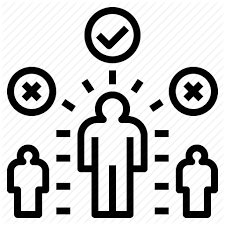 গ্রহণযোগ্যতা
তথ্যনির্ভর
উত্তম পরিকল্পনার বৈশিষ্ট্য
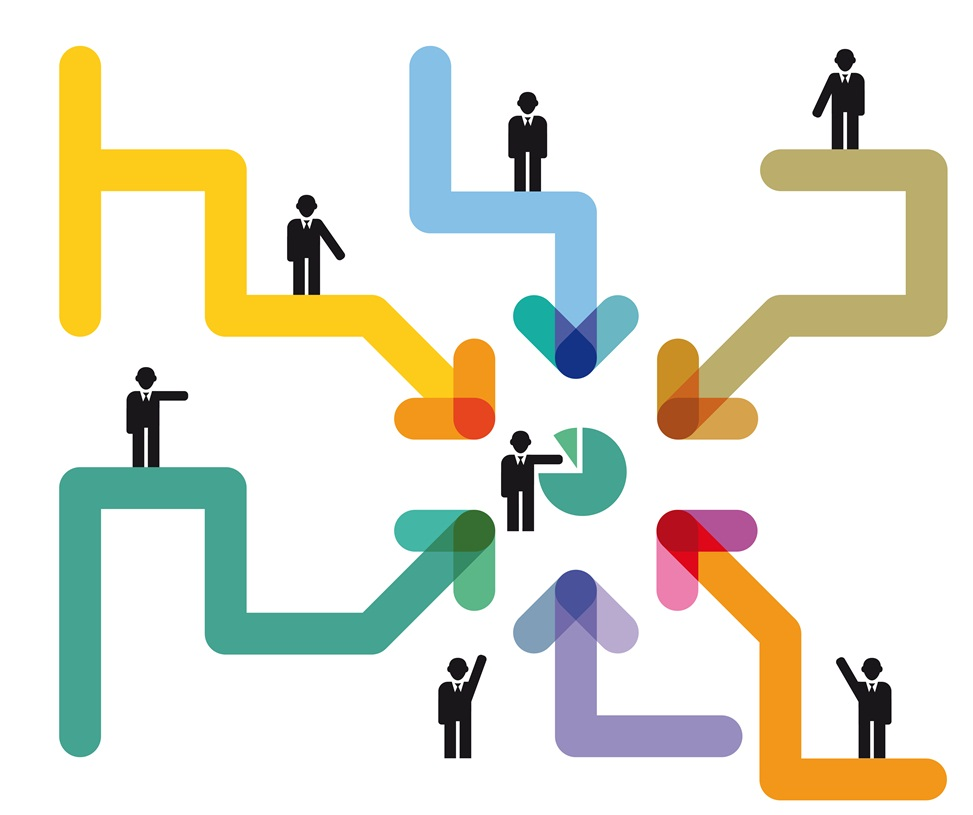 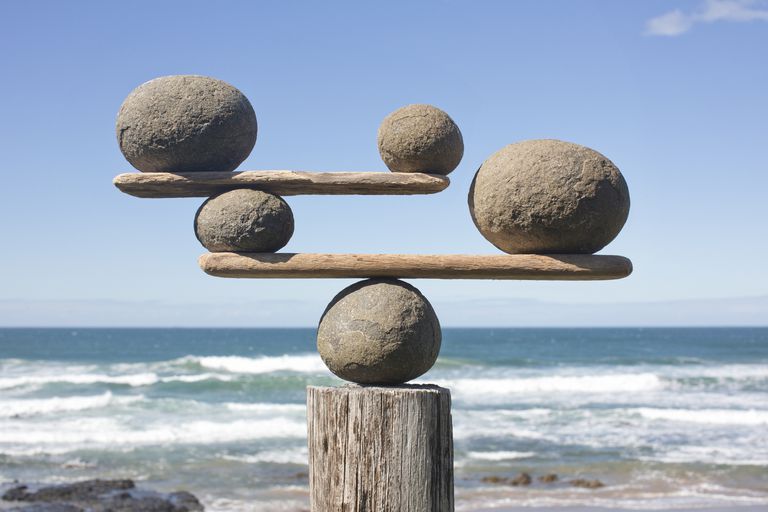 সমন্বয়সাধন
সামঞ্জস্যতা
মূল্যায়ন
১। লক্ষ্য কী ?
২। পরিকল্পনার আঙিনা কী ?
৩। নমনীয়তা কী ?
বাড়ির কাজ
পরিকল্পনাকে একটি নিরবচ্ছিন্ন প্রক্রিয়া বলা হয় কেন ?
সকলকে ধন্যবাদ